Информация и ее свойства. Единицы измерения информации. Кодирование информации.  Информационный процесс.
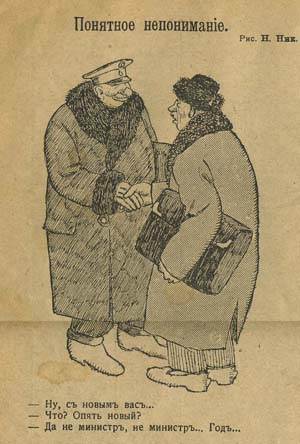 1.
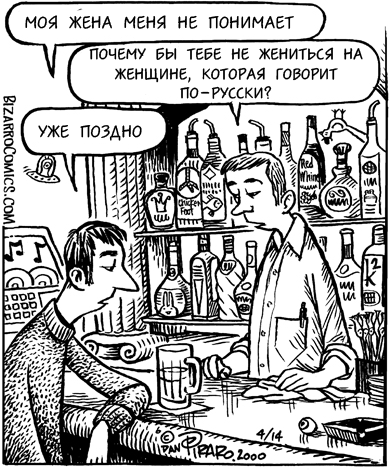 М
2.
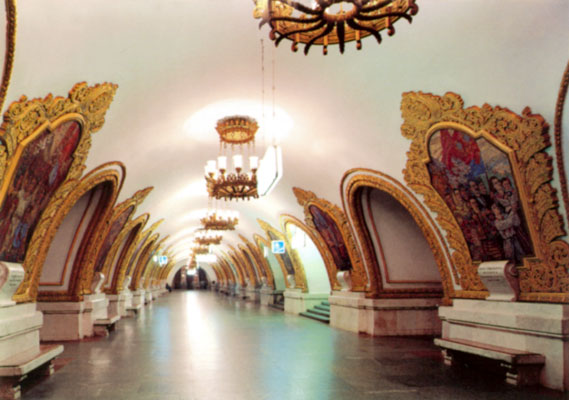 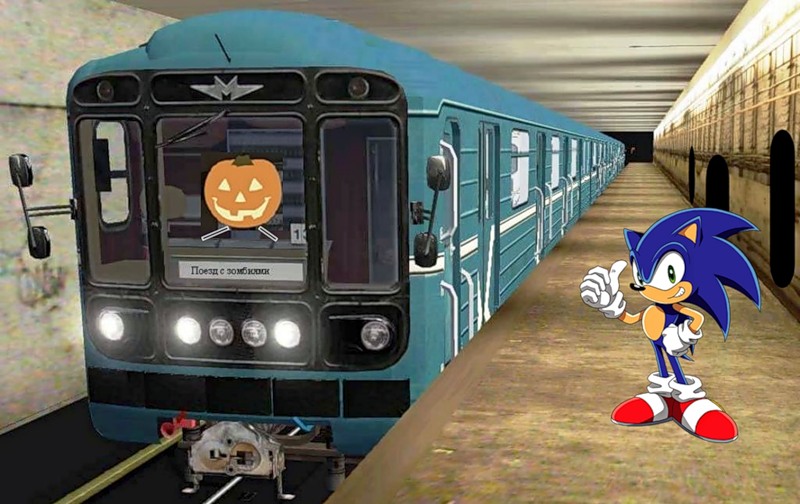 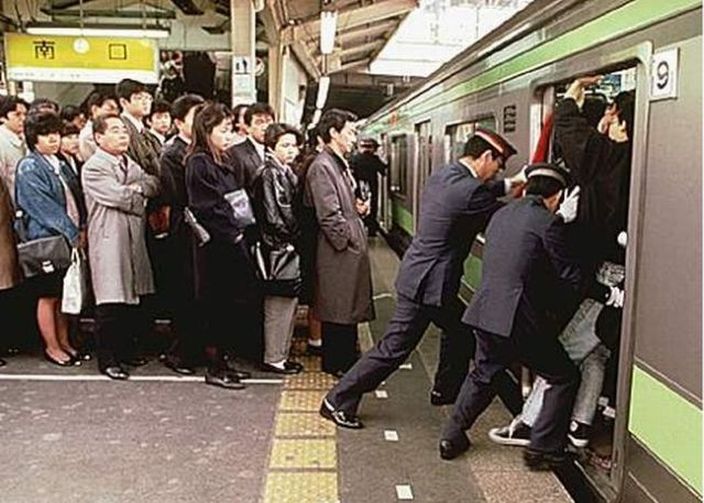 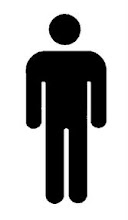 М
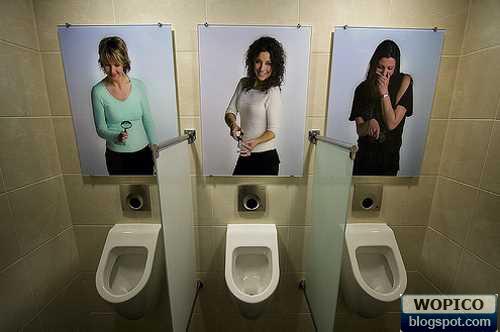 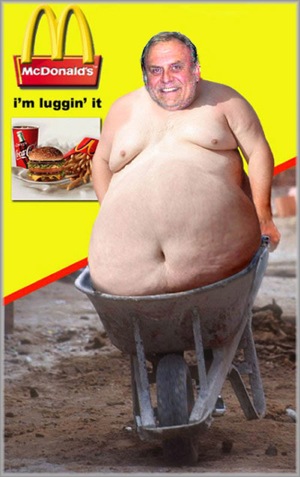 М
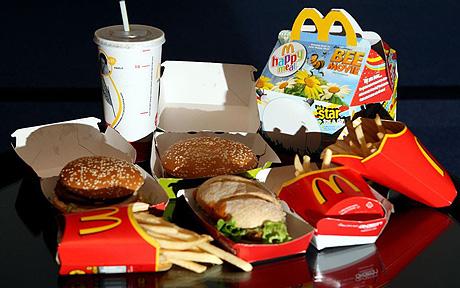 НЛО 
тестирование нового самолета 
банальный Фотошоп?
3.
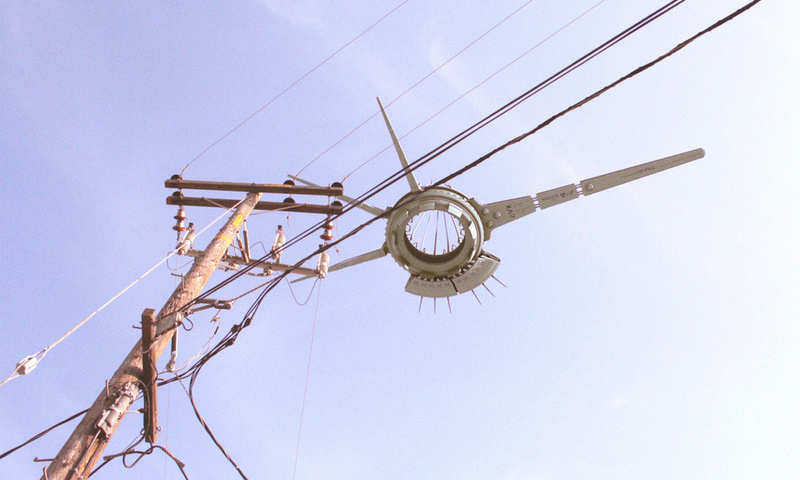 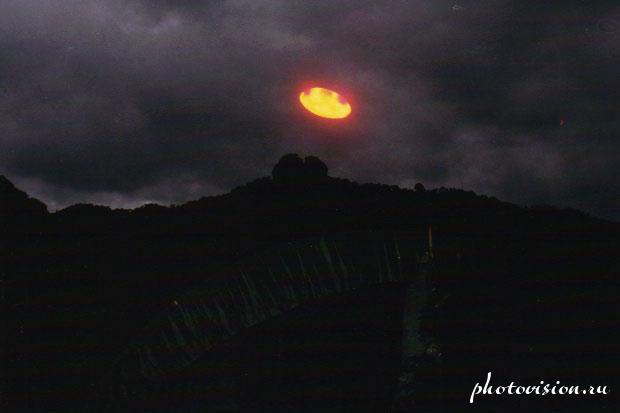 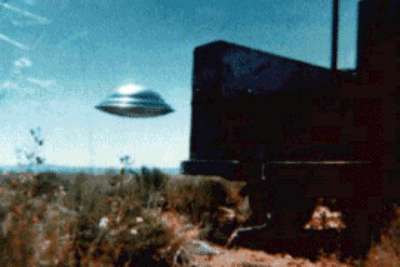 4.
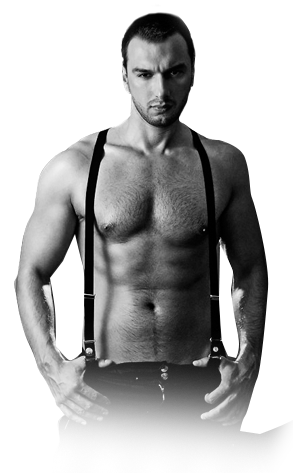 Вакансии

Модель 

ОКЛАД – 1 000 000 рублей!!!
5.
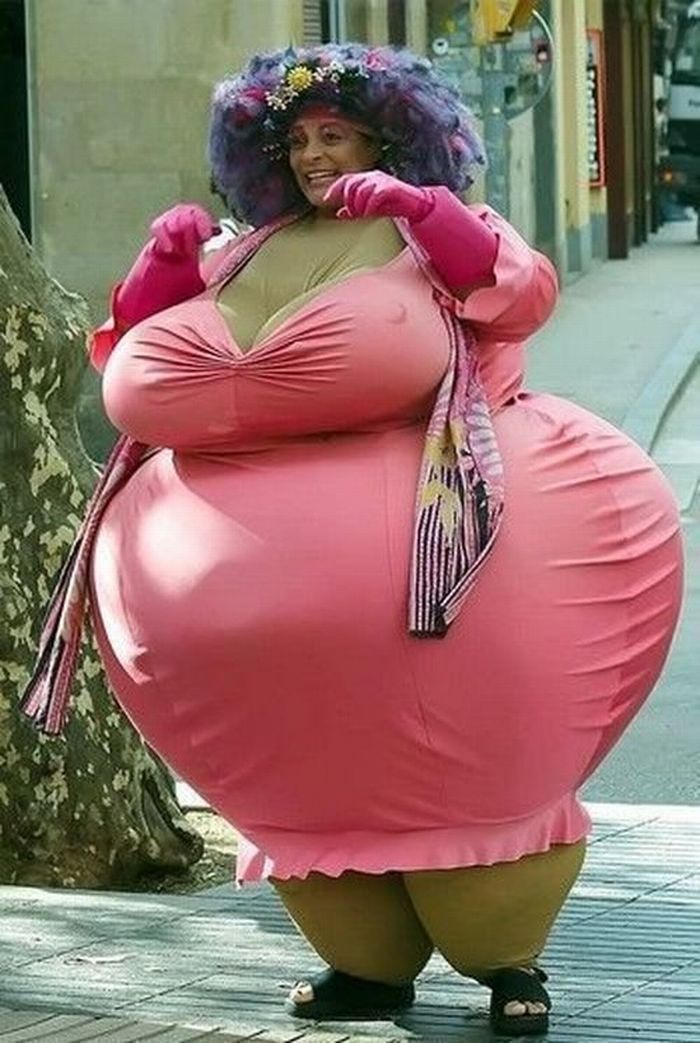 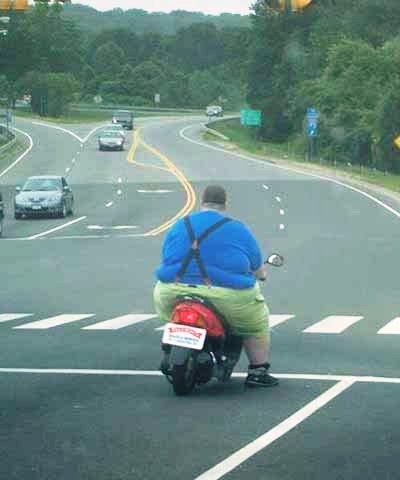 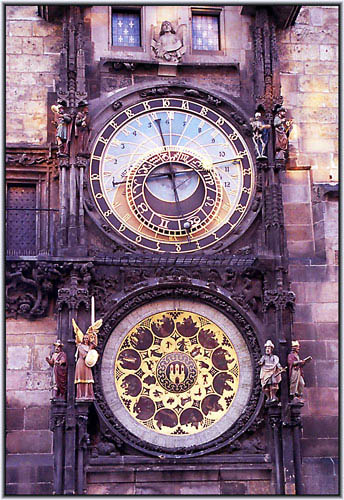 6.
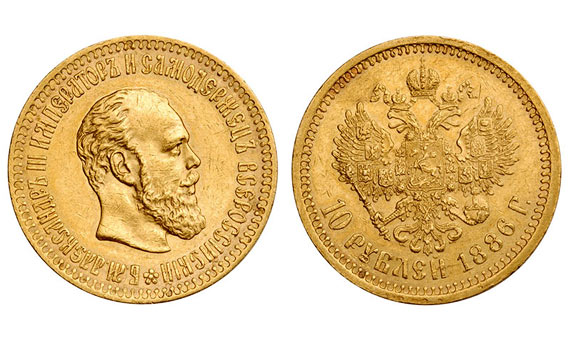 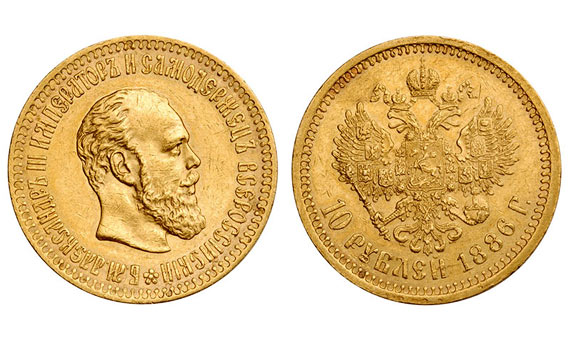 Произошедшее событие
Число всех достижимых различных состояний кубика Рубика
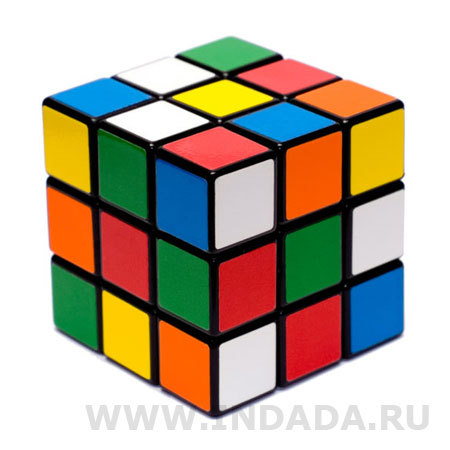 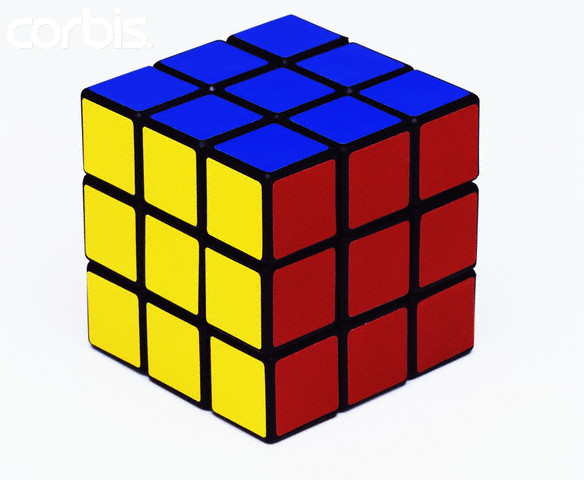 43 252 003 274 489 856 000
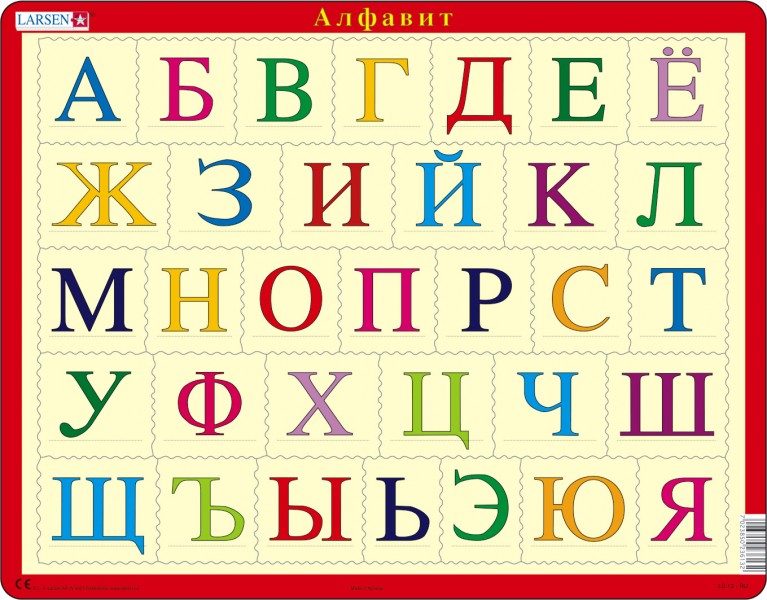 1 
2 
3 
4 
5 
6 
7 
8 
9 
0
Информация - произвольная последовательность символов, т.е. любое слово, каждый новый символ увеличивает количество информации.
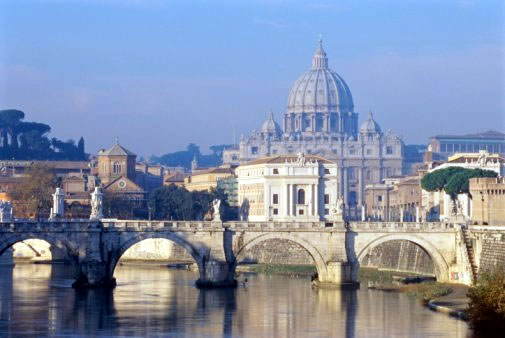 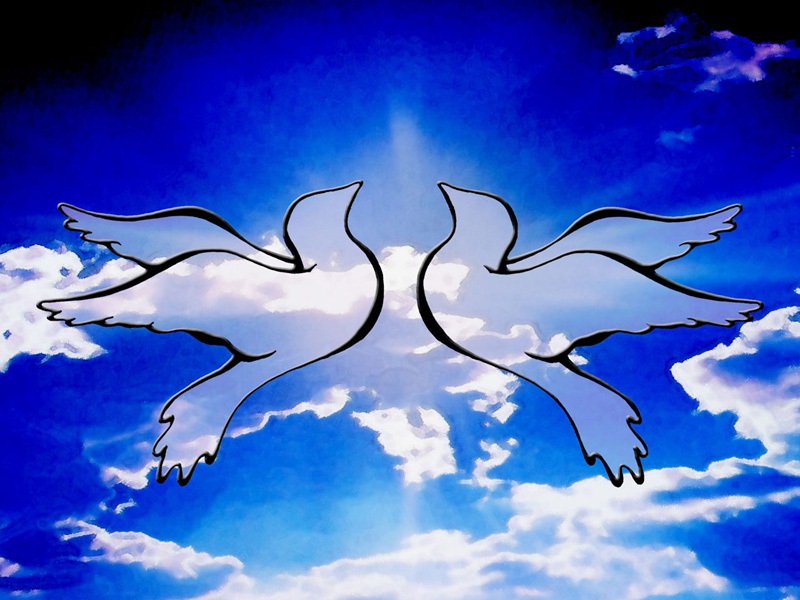 МИР
РИМ
Количество информации, которое содержит сообщение, закодированное с помощью  знаковой системы, равно количеству информации, которое несет один знак, умноженному на количество знаков.
бит
1 БАЙТ = 8 БИТ
1 Кбайт = 1024 байт
1 Мбайт = 1024 Кбайт
1 Гбайт = 1024 Мбайт
N = 2i
N – количество возможных событий
i – количество информации*
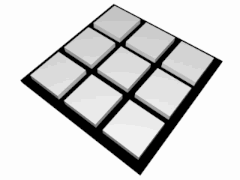 i
9 = 2
Информационный процесс — процесс получения, создания, сбора, обработки, накопления, хранения, поиска, распространения и использования информации.
Процессы, связанные с информацией, существуют и действуют повсюду: 
-  в области человеческих взаимоотношений, 
-  в природных взаимодействиях, 
-  в технической среде.
Виды информационных процессов 
Среди всех информационных процессов можно выделить наиболее общие. 
К ним относятся: -  получение, 
                           -  передача, 
                           -  хранение  
                                                     -  обработка информации.
-  получение информации может быть связано с её поиском, хранение — с накоплением; 
-  при передаче информации необходимо позаботиться о её защите от разрушающих воздействий. 

Информационные процессы не изолированы, а протекают циклично в единстве и взаимосвязи друг с другом.
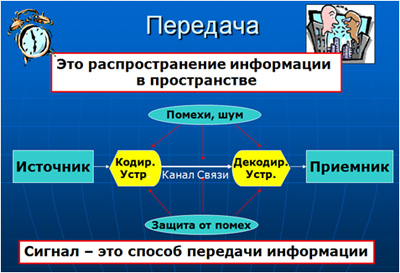 Все процессы требуют той или иной формы представления информации, определяет которую процесс — кодирование.
Кодирование – операция преобразования знаков или групп знаков одной знаковой системы в знаки или группы знаков другой знаковой системы.
столяр
joiner
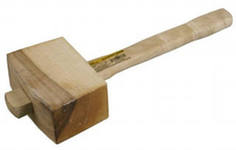 mechanic
слесарь
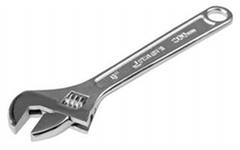 Системой счисления называют способ записи чисел с помощью заданного набора специальных знаков или цифр.
Для перевода двоичного числа в десятичное необходимо это число представить в виде суммы произведений степеней основания двоичной системы счисления на соответствующие цифры в разрядах двоичного числа.
101101102 = 
(1·27)+(0·26)+(1·25)+(1·24)+(0·23)+
+(1·22)+(1·21)+(0·20) = 128+32+16+4+2 = 18210